Путешествие по сказке  " Гуси – Лебеди "
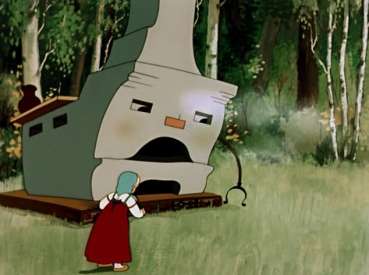 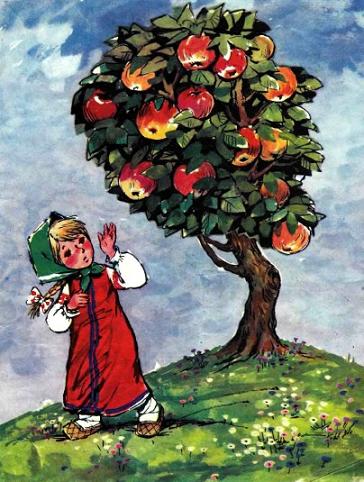 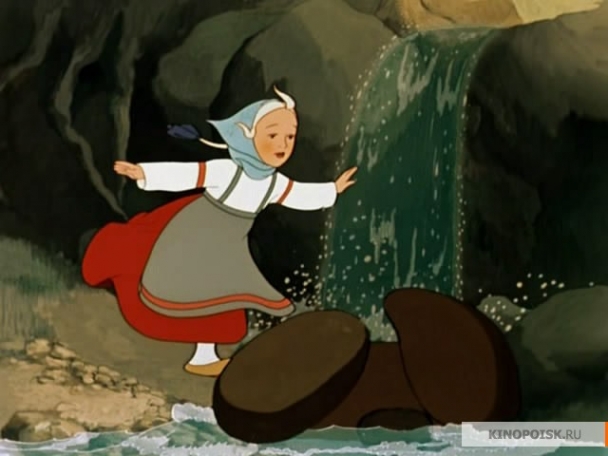 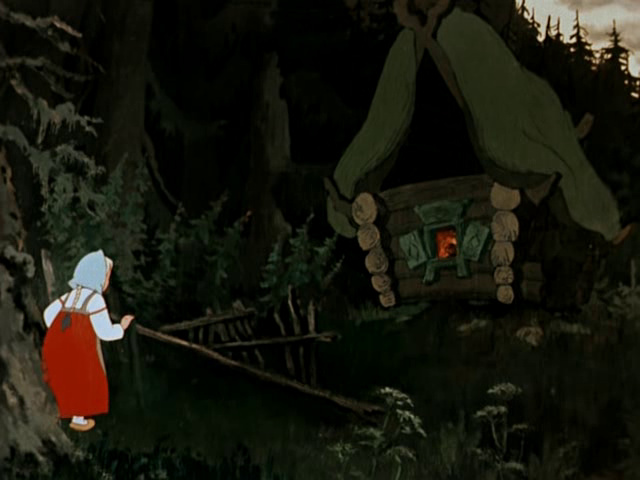 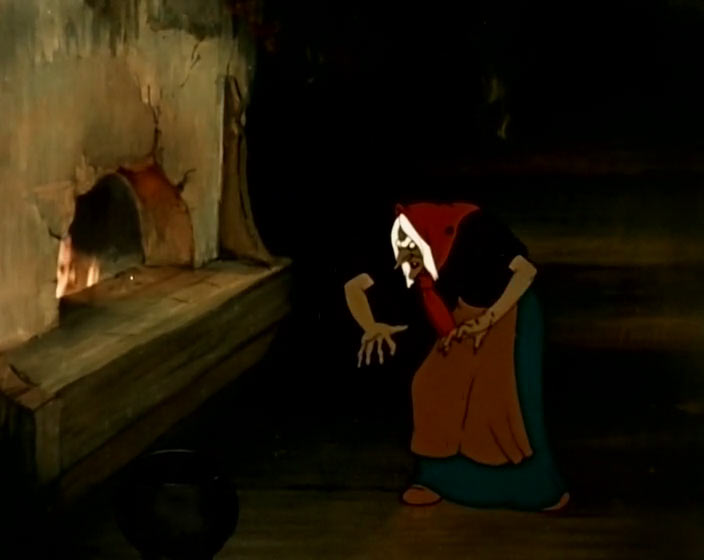 Конец